গ
ত
স্বা
ম
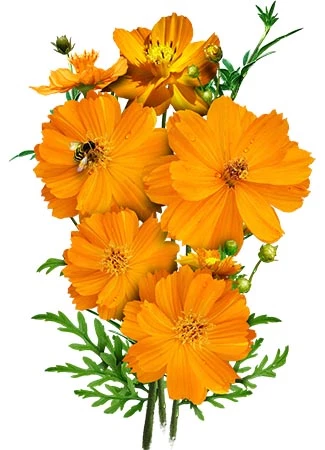 উপস্থাপনায়
শাহরিণা বিণ সুইটি
সহকারী শিক্ষক
চরমোনাই মাদ্রাসা সরকারি প্রাথমিক বিদ্যালয়
বরিশাল সদর, বরিশাল
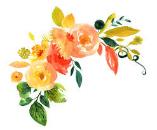 পাঠ পরিচিতি
শ্রেণি : প্রথম
বিষয় : বাংলা
পাঠ : ১৬
বর্ণ শিখি : গ ঘ ঙ
পৃষ্ঠা : ২০
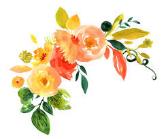 সোনামনিরা, ভিডিওটিতে কী দেখেছো বলতে পার?
সবাই গান করছে। আর অনেকগুলো বর্ণ। 
ঠিক বলেছ।
এসো, সবাই মিলে একটি ভিডিও দেখি
আমরা আজ পড়ব
বর্ণ শিখি 
গ ঘ ঙ
শিখনফল
এই পাঠ শেষে শিক্ষার্থীরা-
শোনা
১.১.৩ বাক্য ও শব্দে ব্যবহৃত বাংলা বর্ণমালার ধ্বনি মনোযোগসহকারে শুনবে ও মনে রাখবে।
বলা
১.১.১ বাক্য ও শব্দে ব্যবহৃত বাংলা বর্ণমালার ধ্বনি স্পষ্ট ও শুদ্ধভাবে বলতে পারবে।
পড়া
৩.১.১ নিজের লেখা বর্ণ চিনে পড়তে পারবে।
লেখা
১.১.১ স্পষ্ট ও সঠিক আকৃতিতে বাংলা বর্ণমালা লিখতে পারবে।
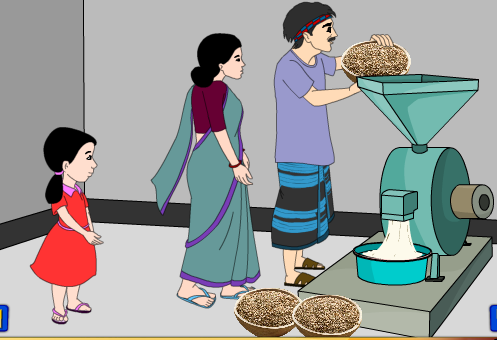 ছবি দেখি ও বলি
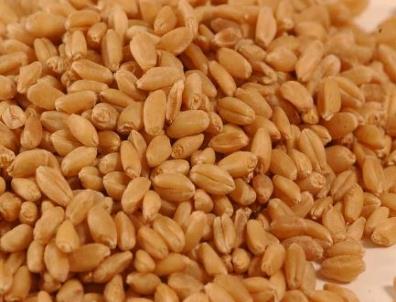 গম
গ
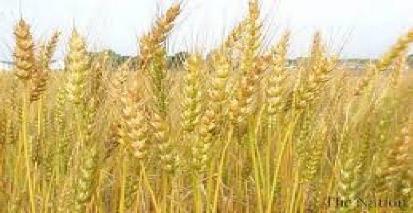 গম ভাঙাই।
গম গাছ।
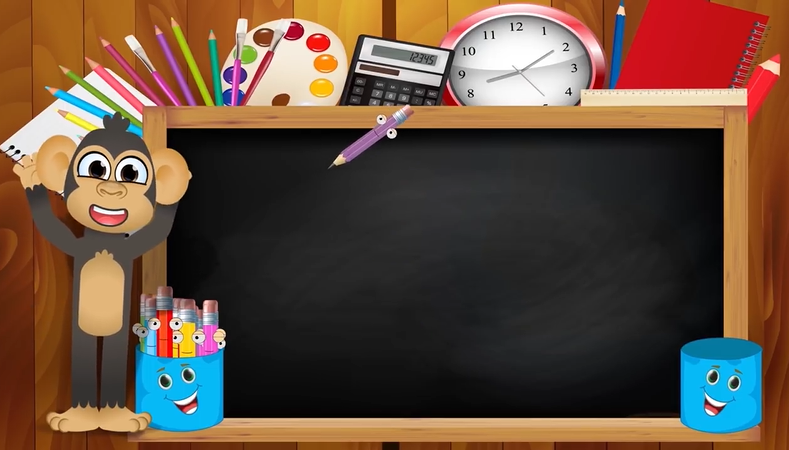 এসো লিখি
এখন, তোমরা খাতায় লেখ।
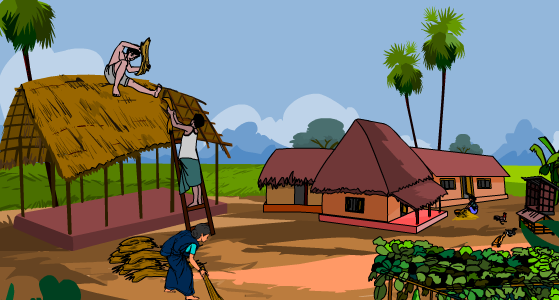 ছবি দেখি ও বলি
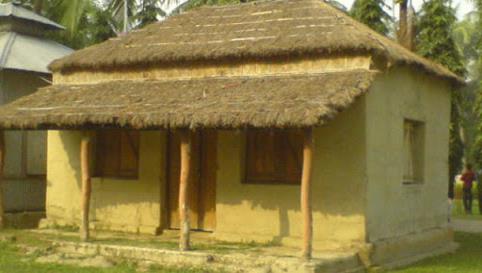 ঘর
ঘ
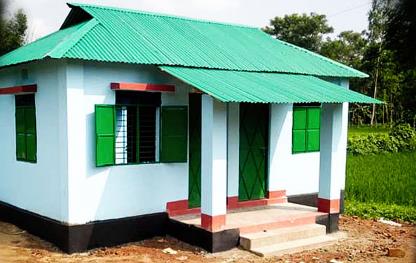 ঘর বানাই।
বড় ঘর।
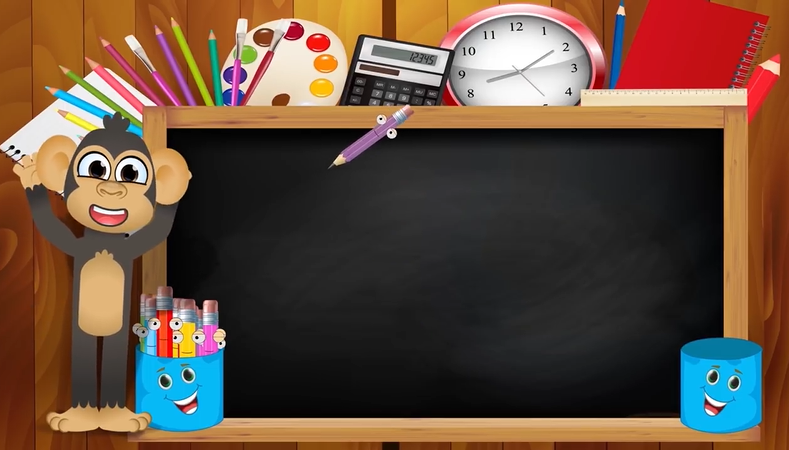 এসো লিখি
এখন, তোমরা খাতায় লেখ।
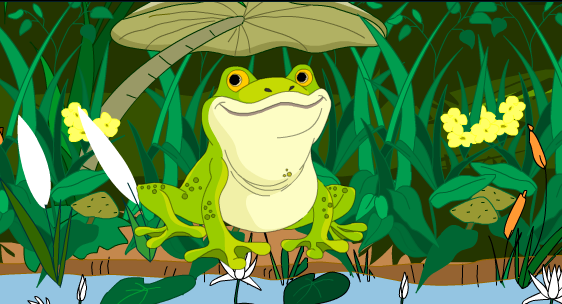 ছবি দেখি ও বলি
ব্যাঙ
ঙ
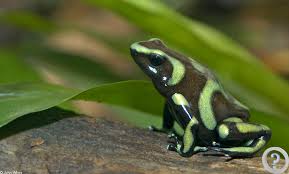 ব্যাঙ ডাকে, ঘ্যাঙ ঘ্যাঙ।
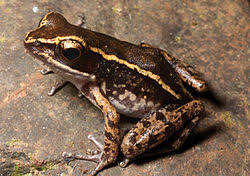 কালো ব্যাঙ
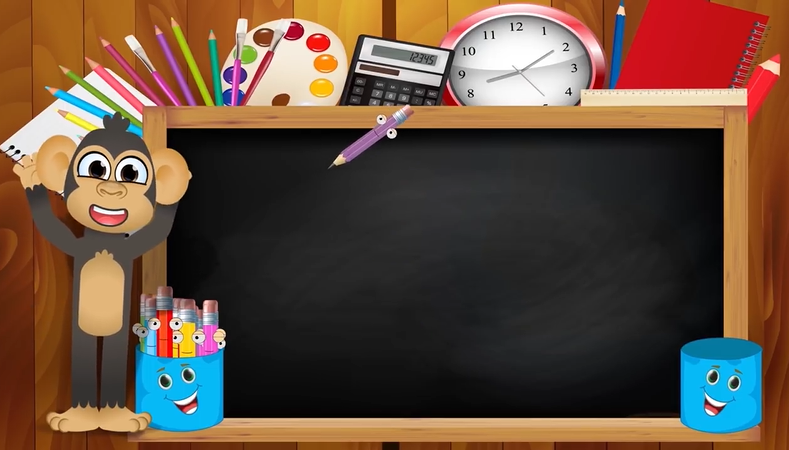 এসো লিখি
এখন, তোমরা খাতায় লেখ।
জোড়ায় 
কাজ
গ ঘ ঙ বর্ণ তিনটি তোমাদের খাতায় লেখ।
পাশের সহপাঠীর সাথে মিলিয়ে নাও।
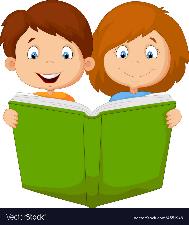 গ
ছবি দেখে নাম বলি
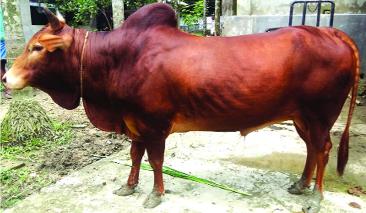 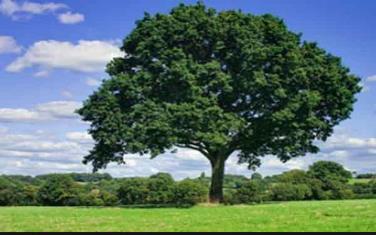 গরু
গাছ
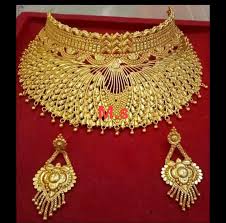 ছবিগুলোর নাম কোন বর্ণ দিয়ে শুরু হয়েছে ?
গয়না
ঘ
ছবি দেখে নাম বলি
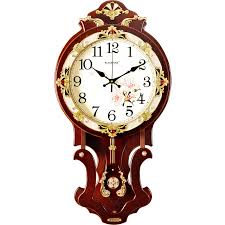 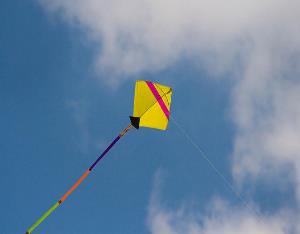 ঘড়ি
ঘুড়ি
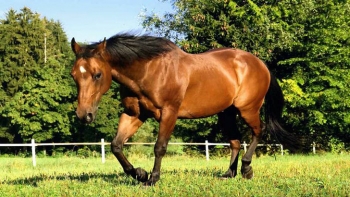 ছবিগুলোর নাম কোন বর্ণ দিয়ে শুরু হয়েছে ?
ঘোড়া
ঙ
ছবি দেখে নাম বলি
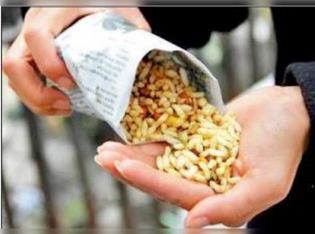 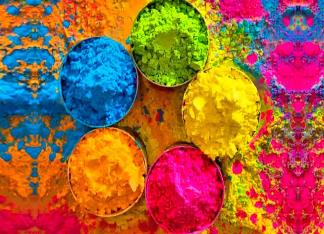 ঠোঙা
রঙ
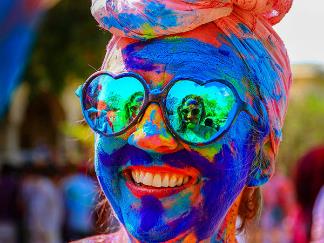 ছবিগুলোর নামের শেষে কোন বর্ণ আছে?
সঙ
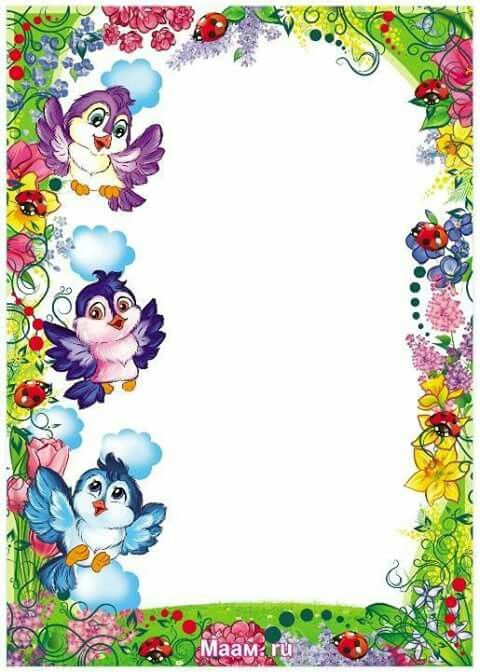 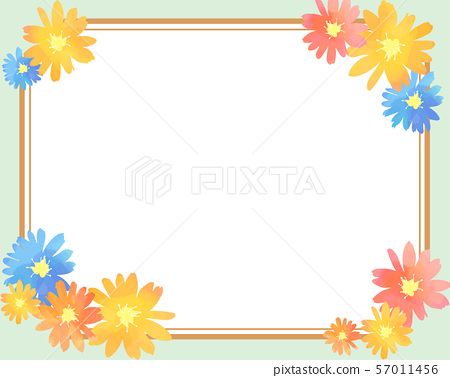 দলগত কাজ
গ দিয়ে ২ টি শব্দ বল।
ফুল দল
ঘ দিয়ে ২ টি শব্দ বল।
পাখি দল
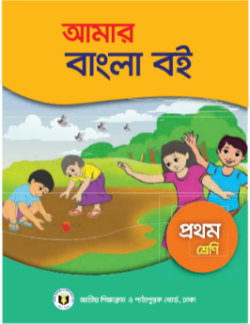 তোমাদের বাংলা বইর ২০ পৃষ্ঠা খোল।
আমার সাথে পড়।
মূল্যায়ন
ছবির নামের সাথে বর্ণ মিলাও
ঘ
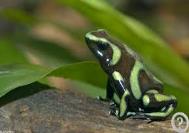 ঙ
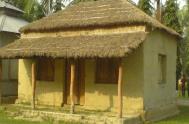 ঘ
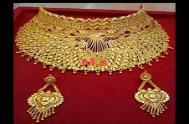 গ
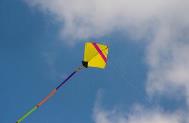 বাড়ির কাজ
ঙ বর্ণটি সুন্দর করে লিখে রং করবে।
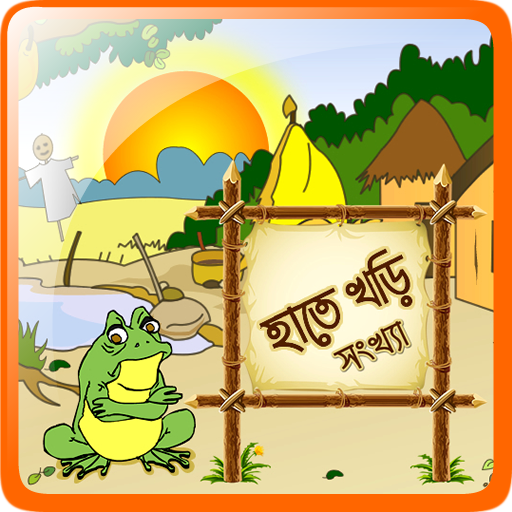 ধন্যবাদ, আবার দেখা হবে।
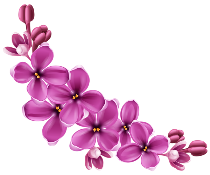